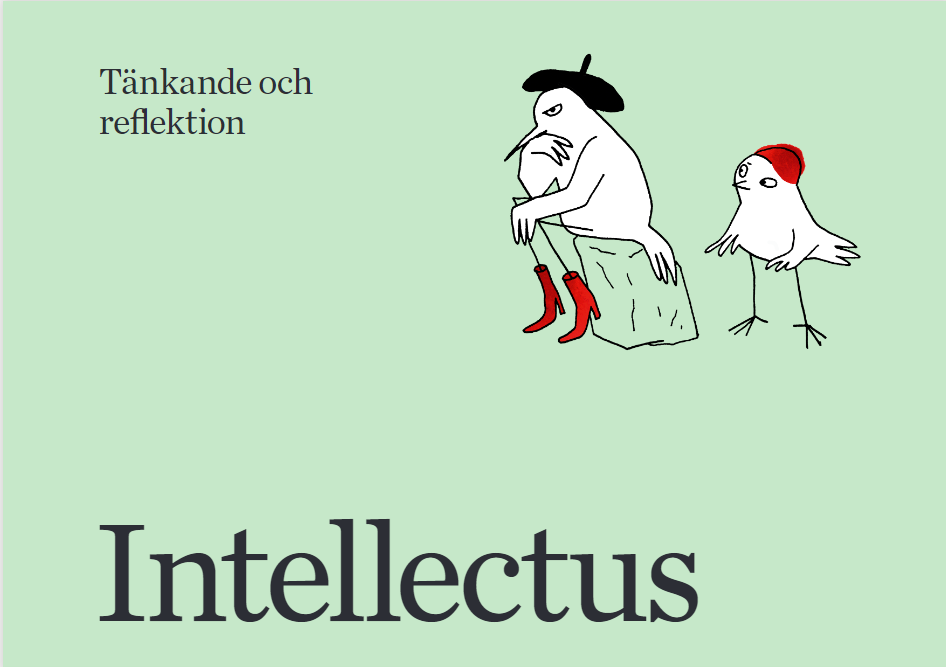 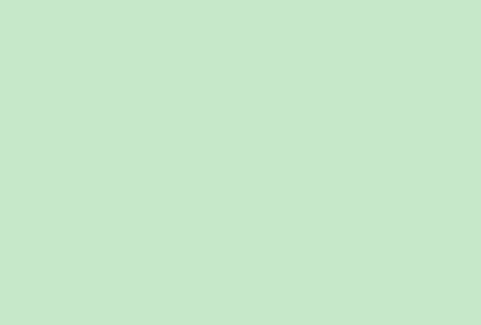 Kan men göra konst med linjal?
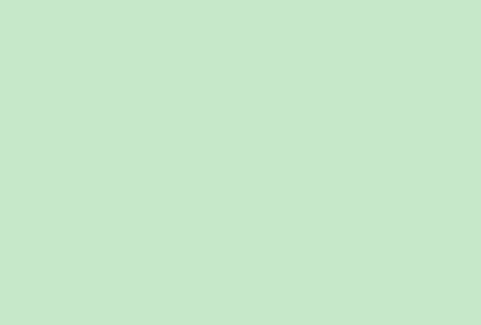 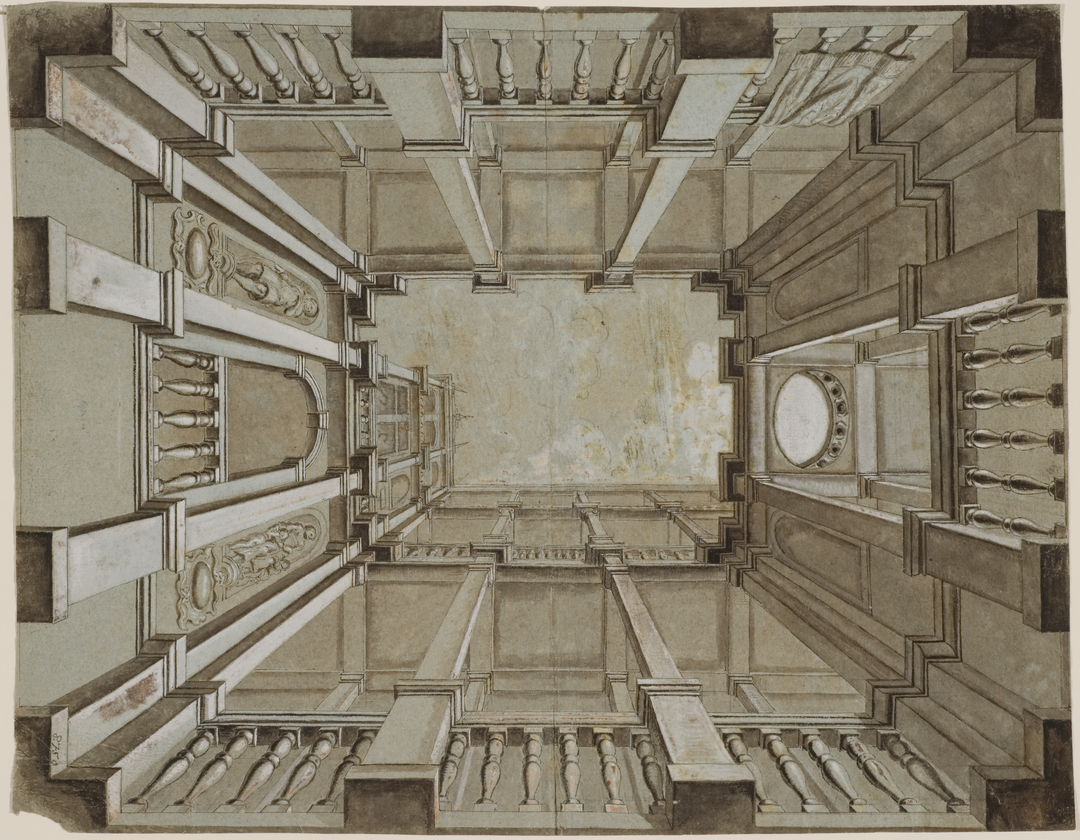 [Speaker Notes: Förslag till plafond; arkitektur i quadratura mot en himmel med moln, grafit, penna och brunt bläck, laverad samt förhöjd med blyvitt, missfärgade oxideringar på blå/grått papper, andra hälften av 1600-talet]
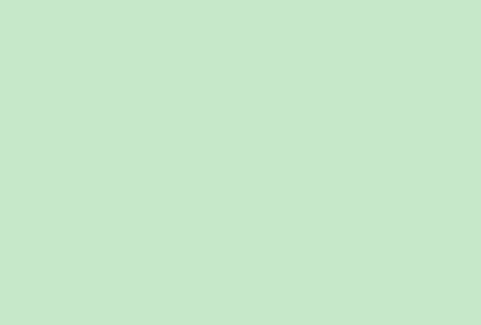 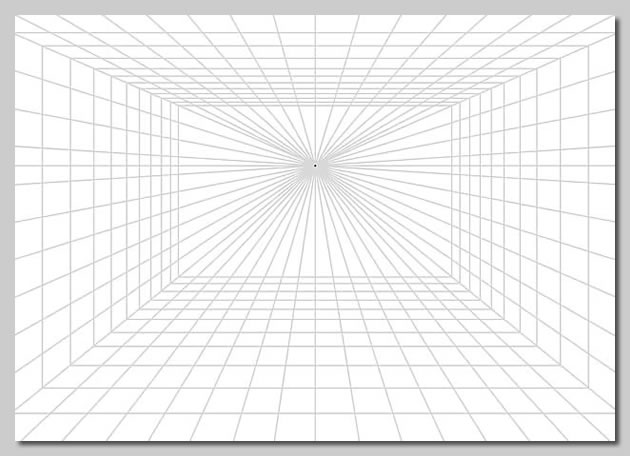 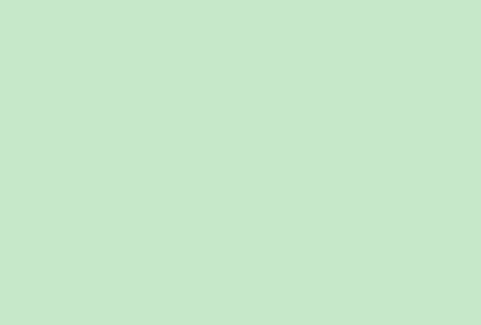 En snäcka fylld med matematik
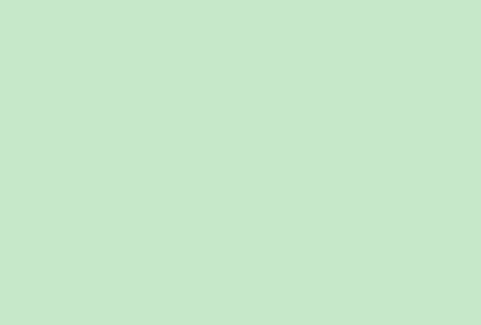 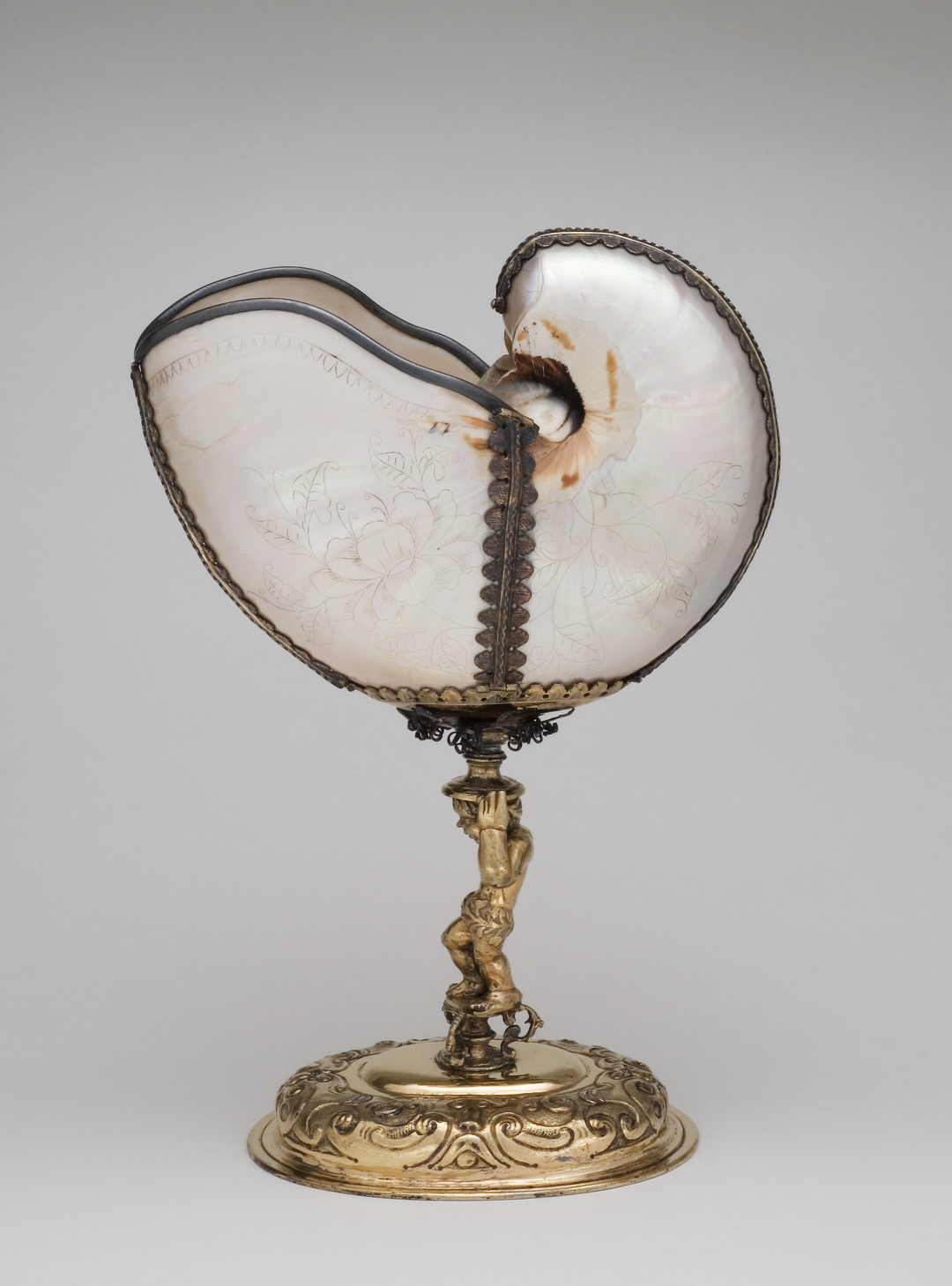 [Speaker Notes: Nautiluspokal av silver (delvis förgylld) och en nautilussnäcka, 1600-1630]
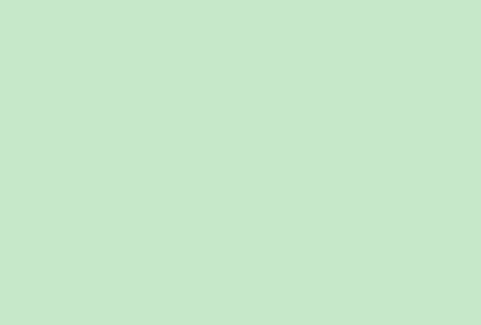 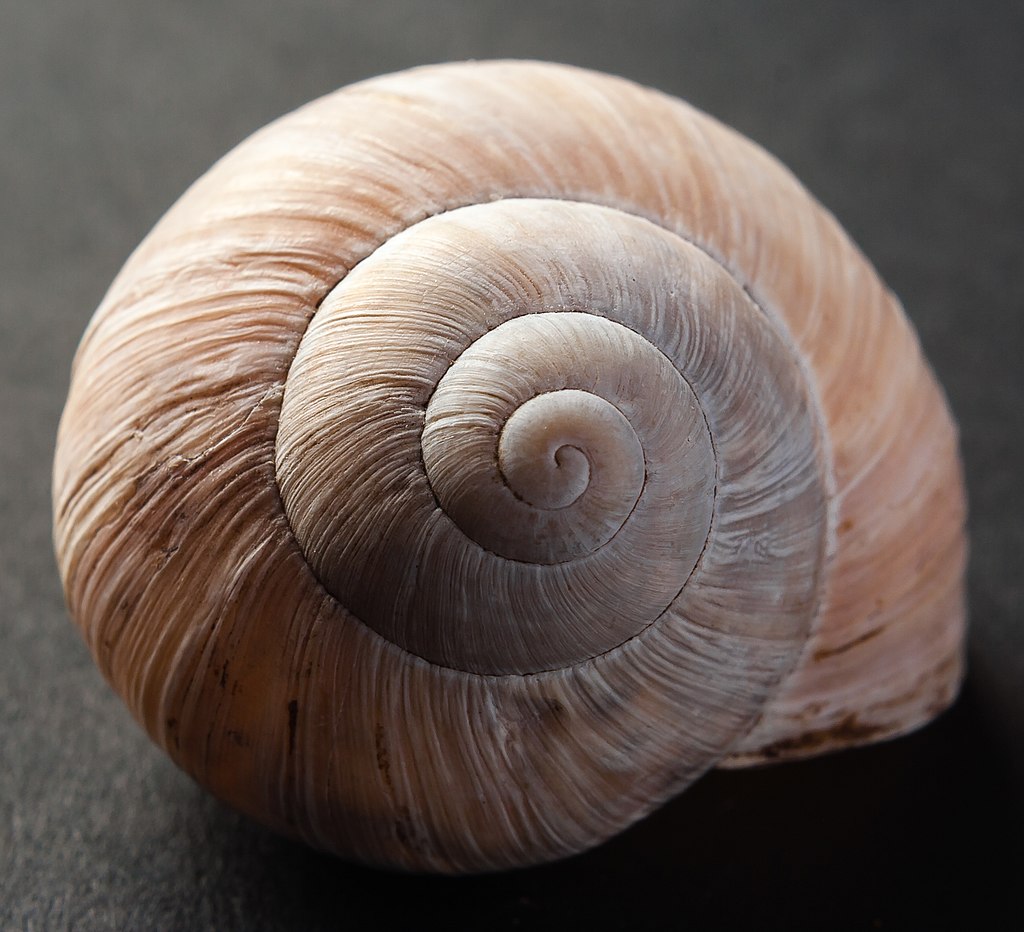 [Speaker Notes: Vinbärssnäcka]
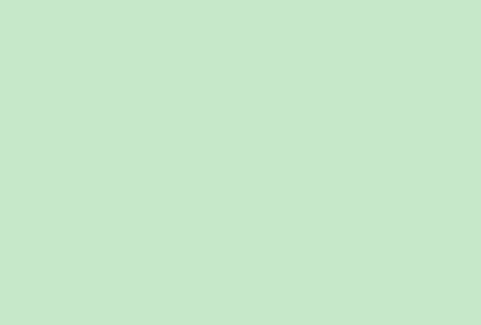 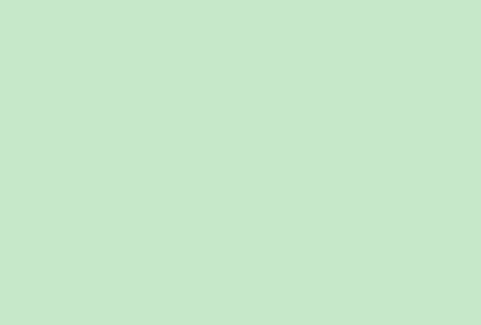 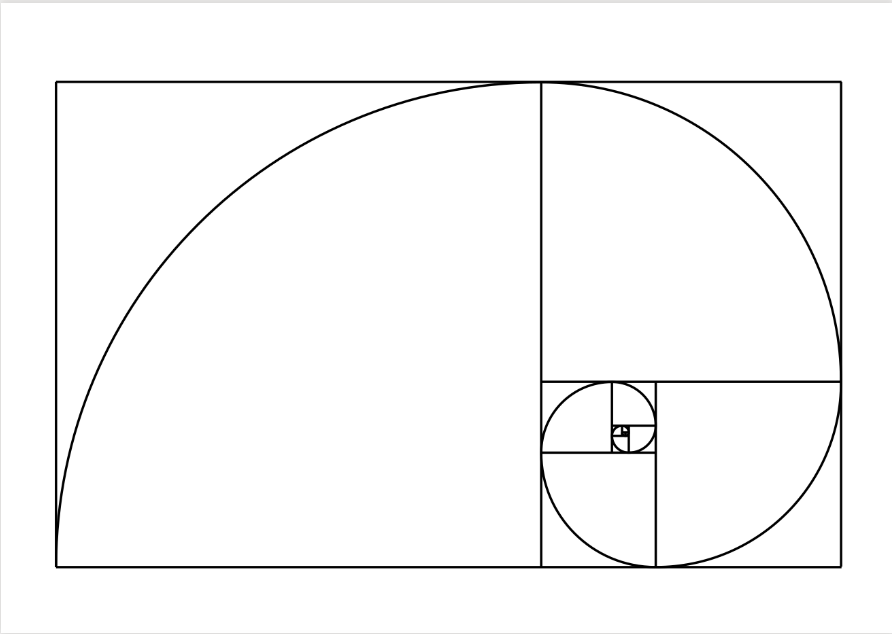 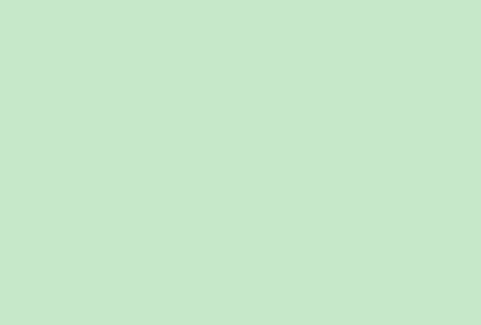 Gå på molnspaning i konsten
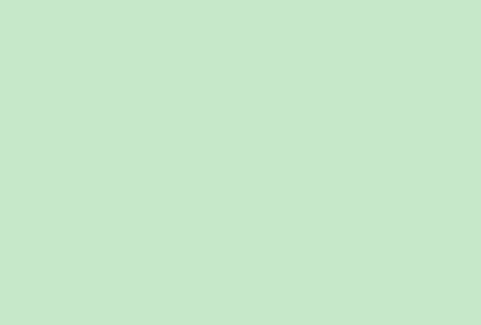 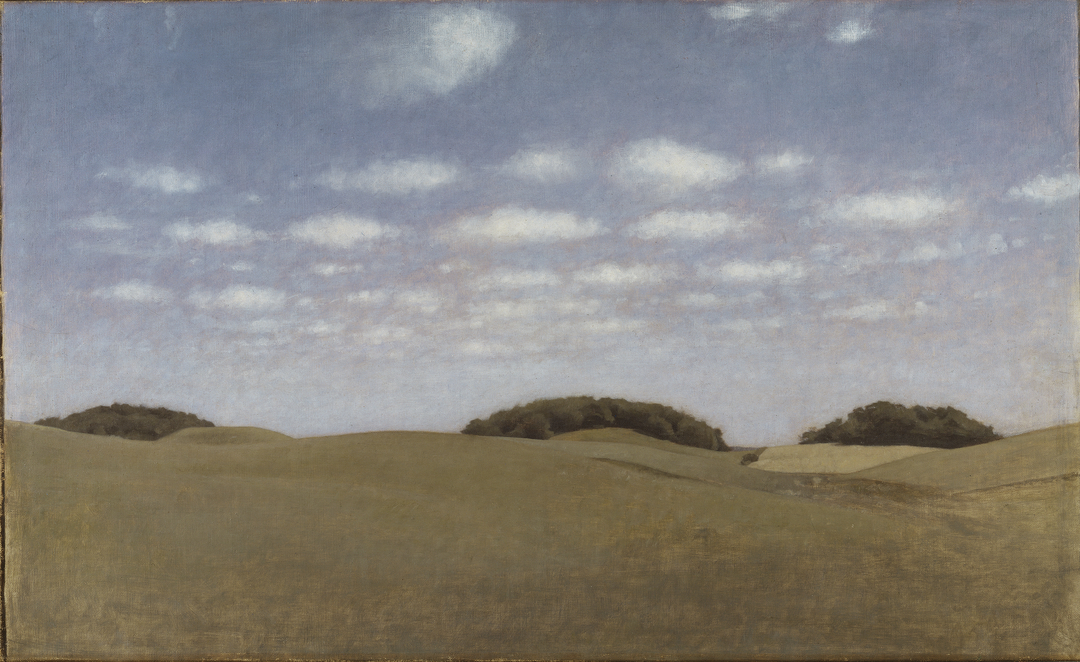 [Speaker Notes: Landskap. Från Lejre, olja på duk, Vilhelm Hammershøi, 1905]
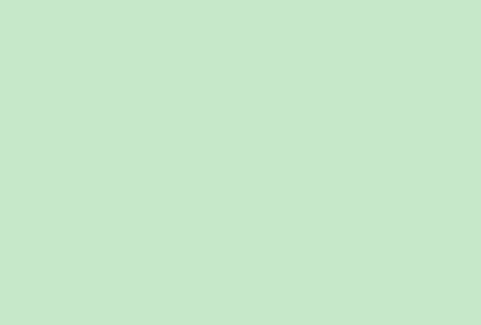 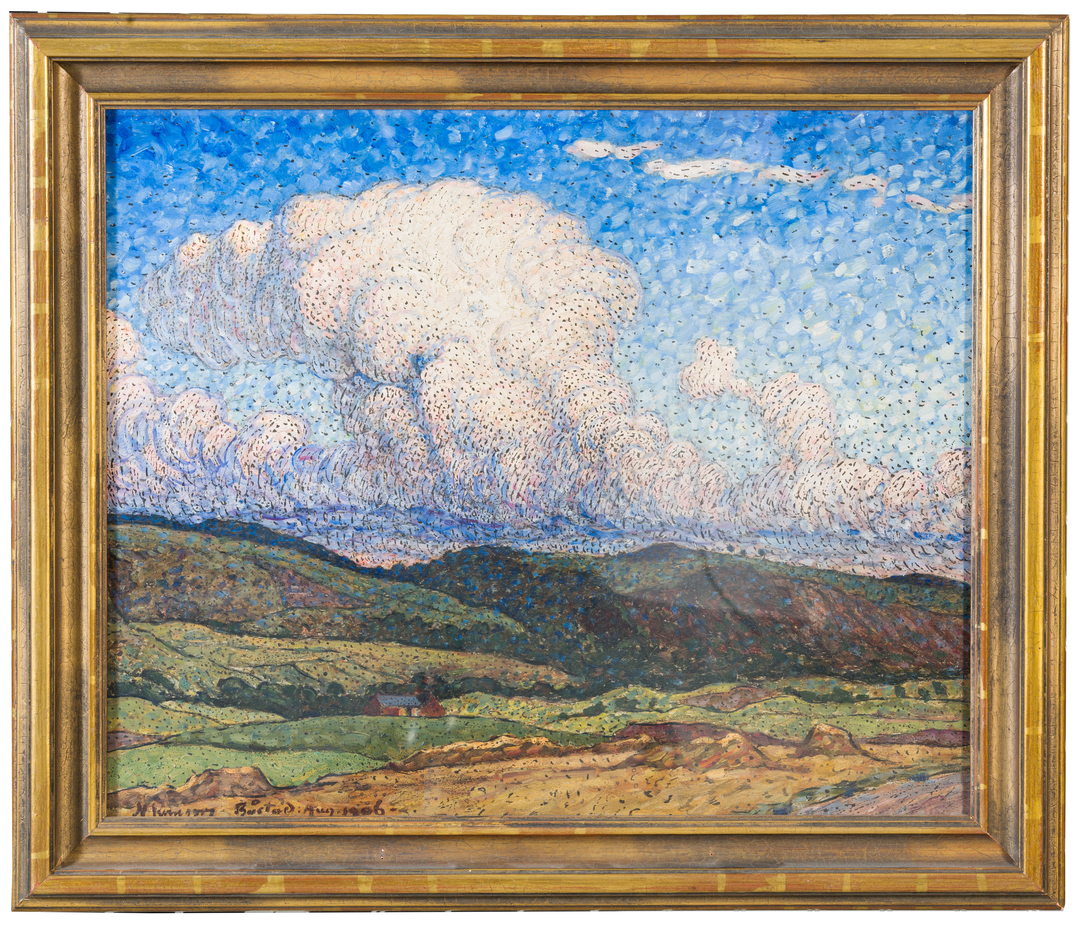 [Speaker Notes: Solbelysta moln, olja på duk, Nils Kreuger, 1906]
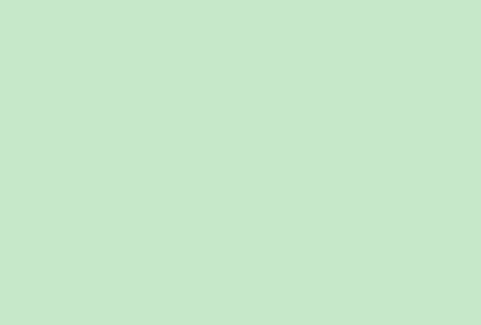 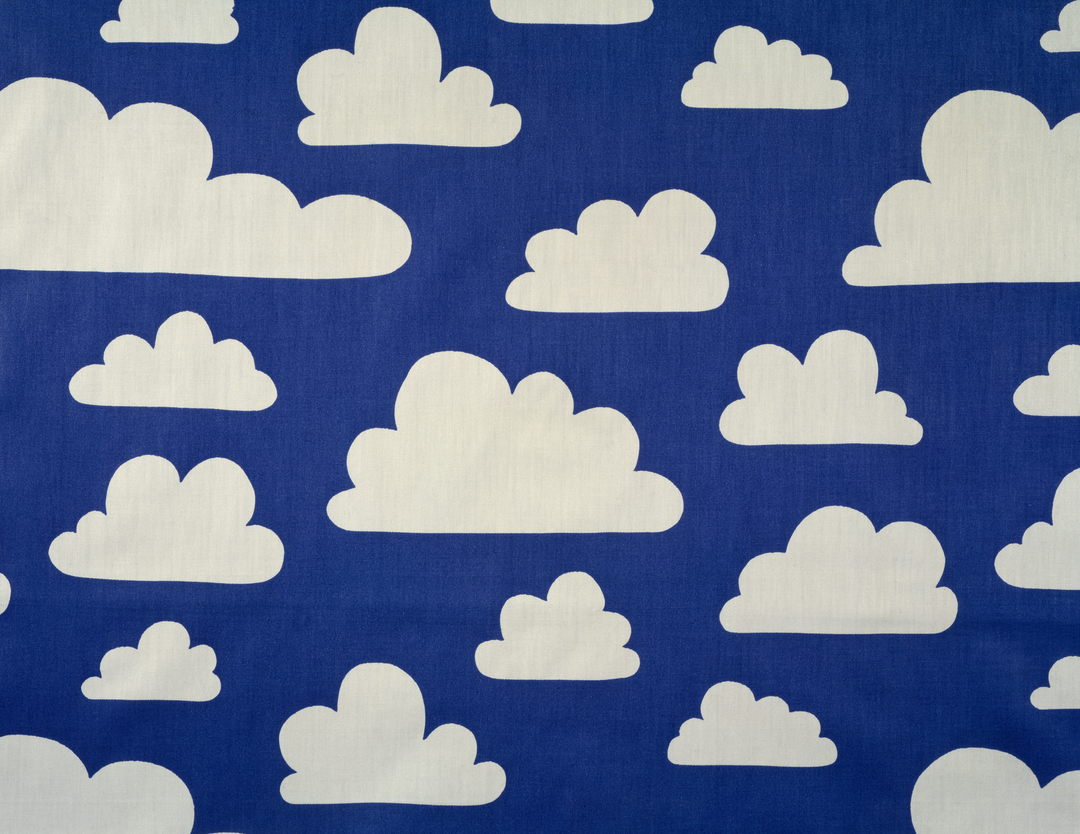 [Speaker Notes: Tygtryck Moln, bomullsbotten i klarblått med mönstertryck i vitt, Gunilla Lagerbielke och Lars Johansson, Borås Wäferi AB, 1966]
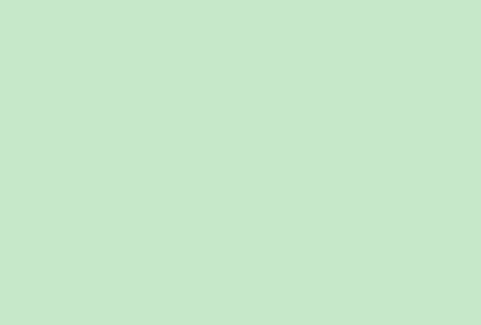 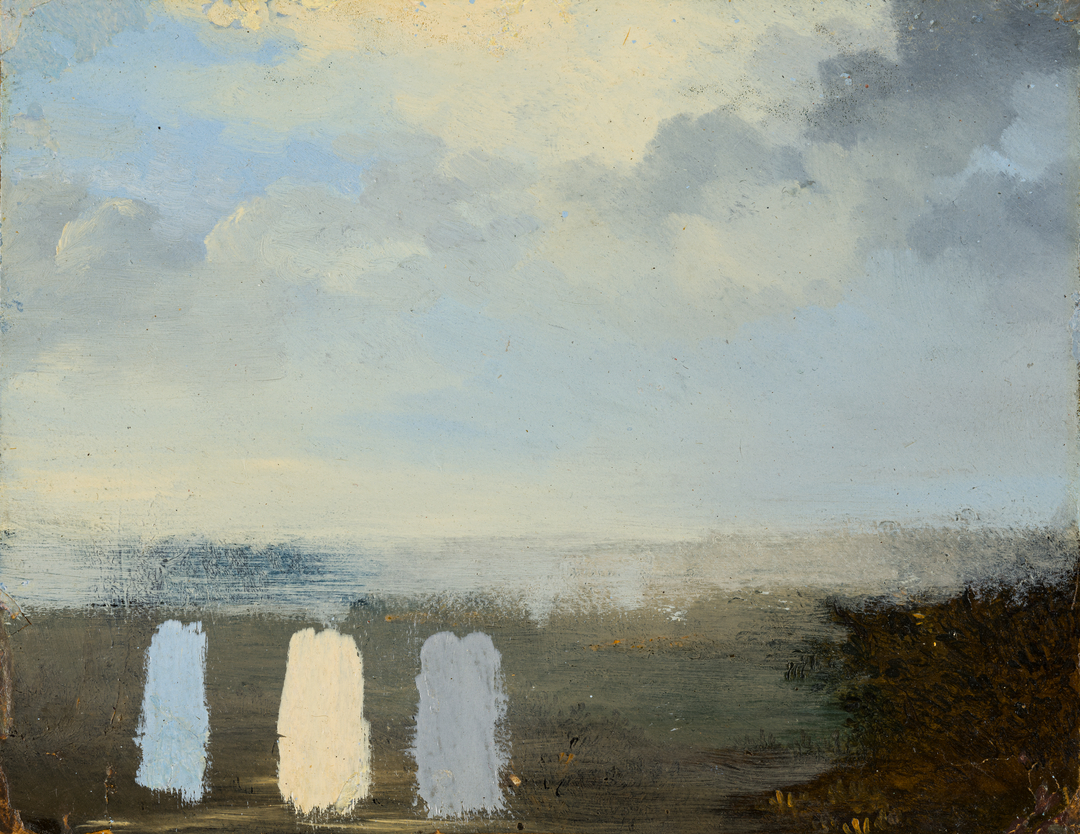 [Speaker Notes: Molnstudie, olja på papper monterad på masonit, Carl Johan Fahlcrantz, troligen i början av 1800-tal]
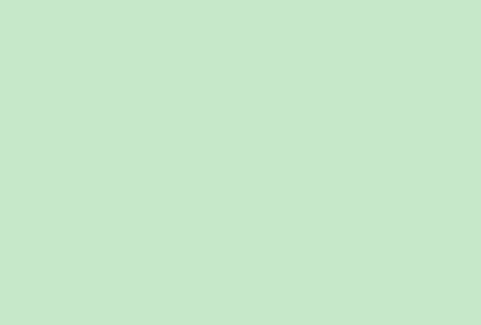 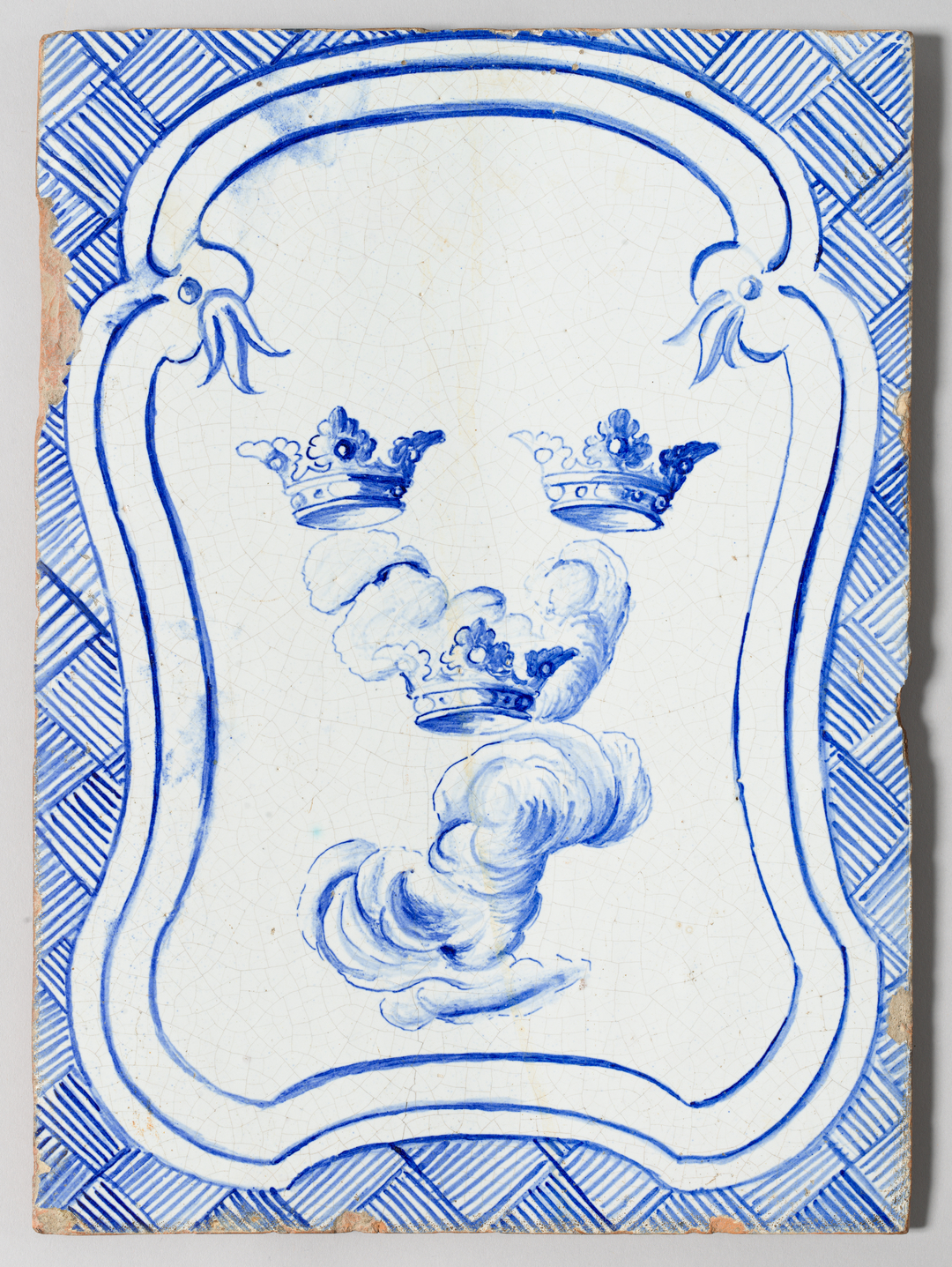 [Speaker Notes: Tre kronor bland moln inom rokokoram i blått, kakel, 1740-1770]
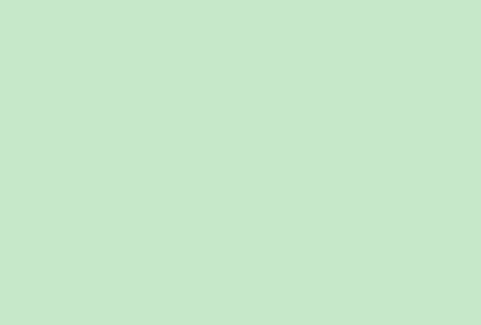 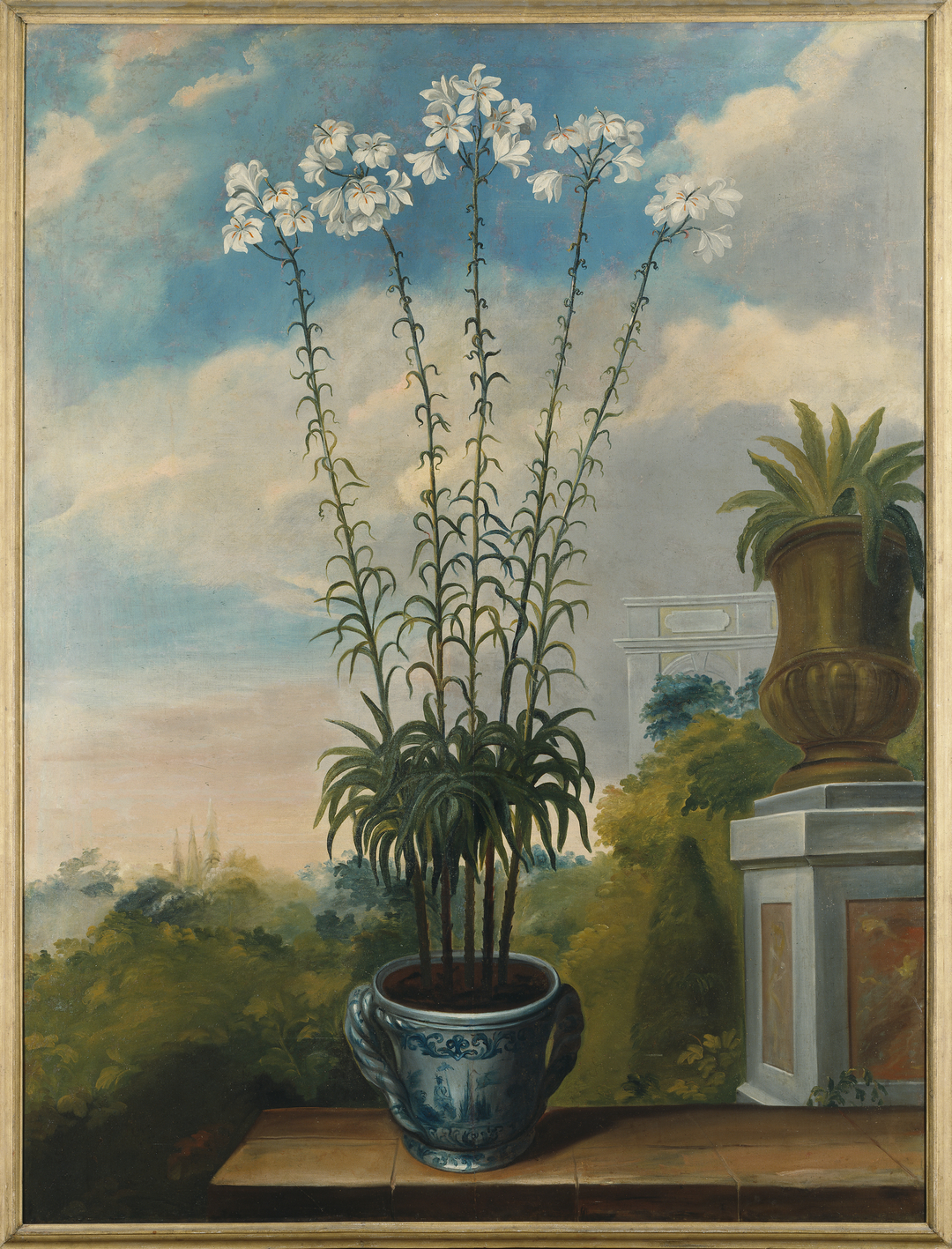 [Speaker Notes: Liljor i kruka, olja på duk, David von Cöln, 1700-tal]
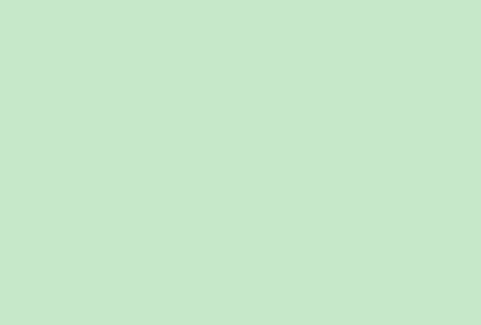 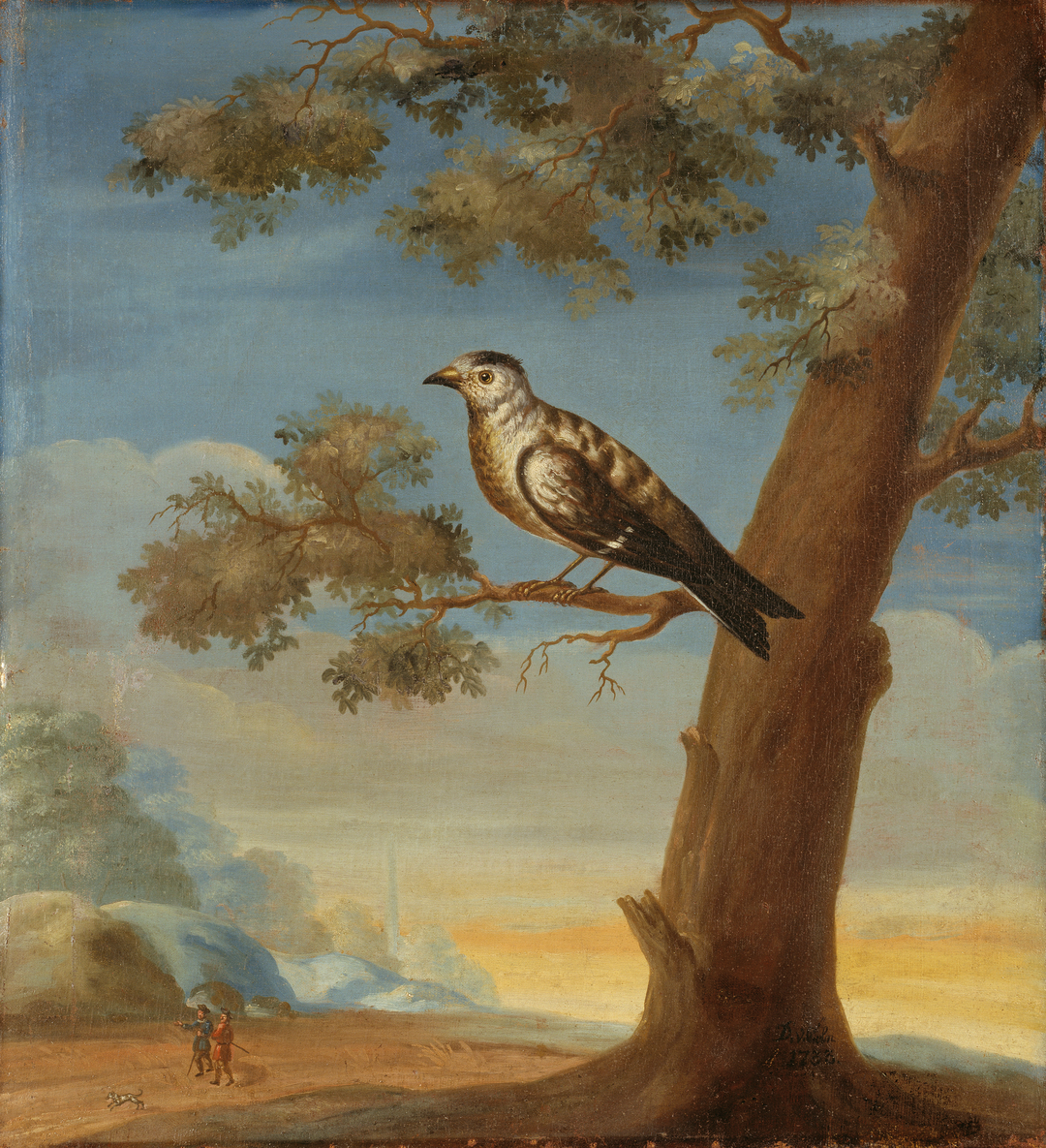 [Speaker Notes: Kramsfågel, olja på duk, Okänd]
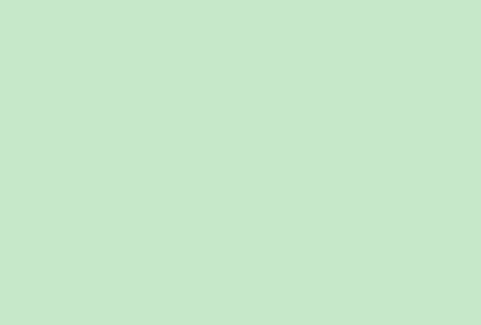 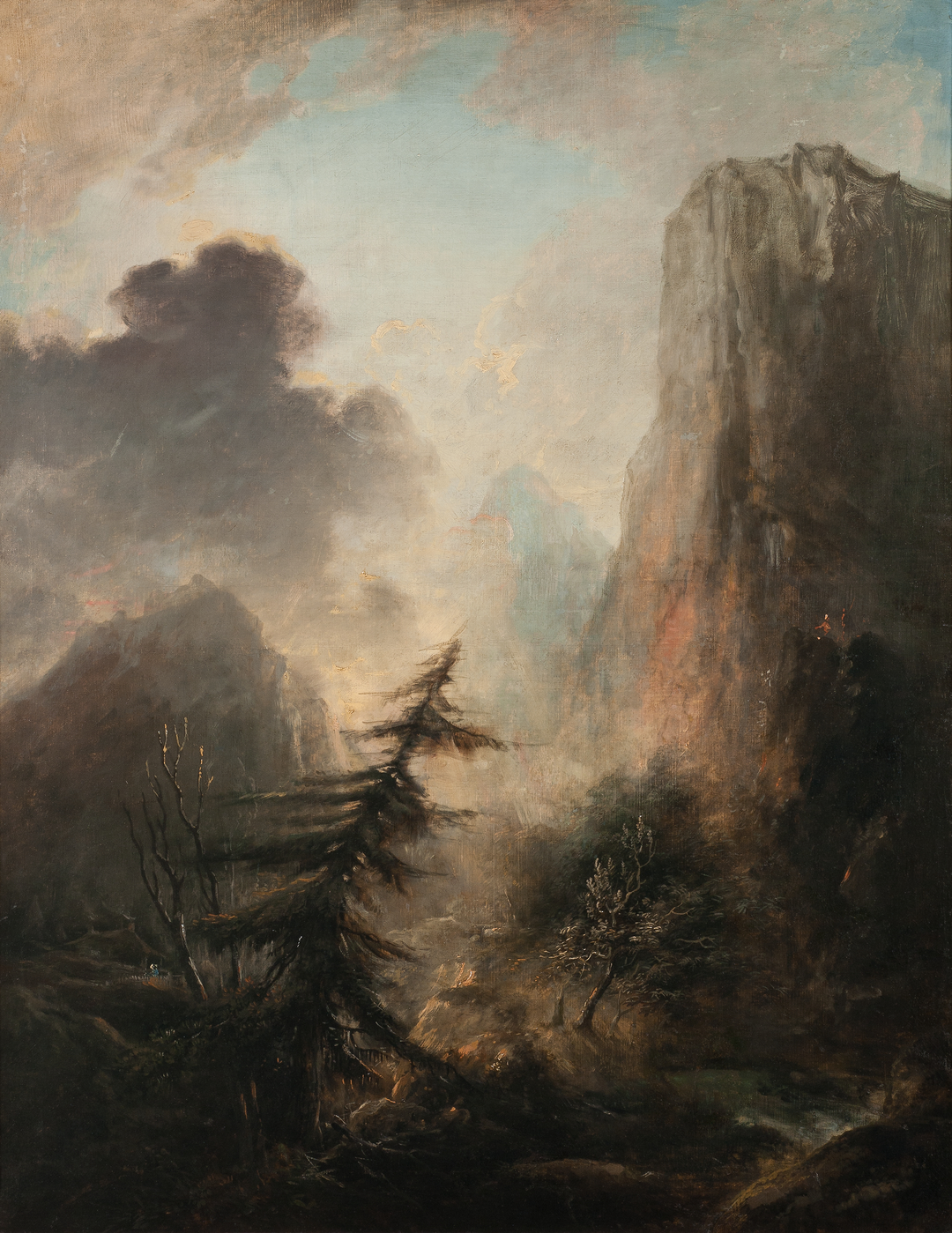 [Speaker Notes: Romantiskt landskap med gran, olja på duk, Elias Martin, 1768-1780]
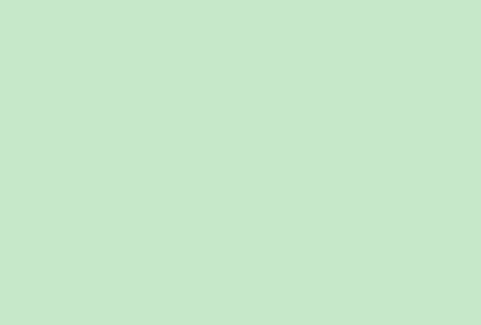 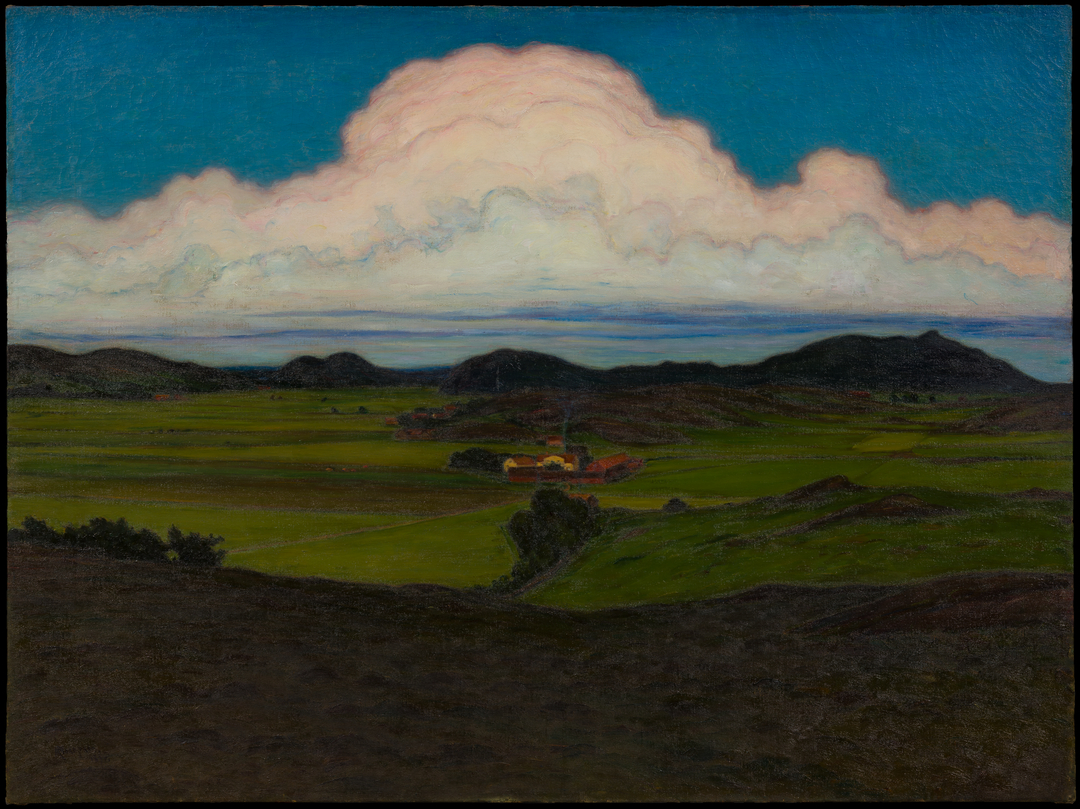 [Speaker Notes: Haga dal på Tjörn, olja på duk, Karl Nordström, 1897]
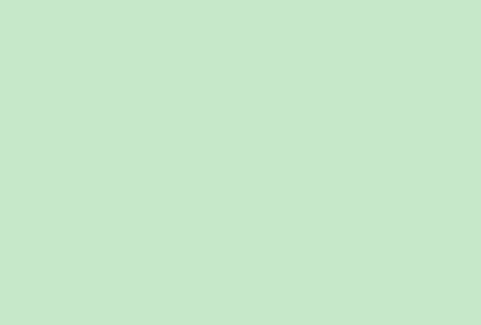 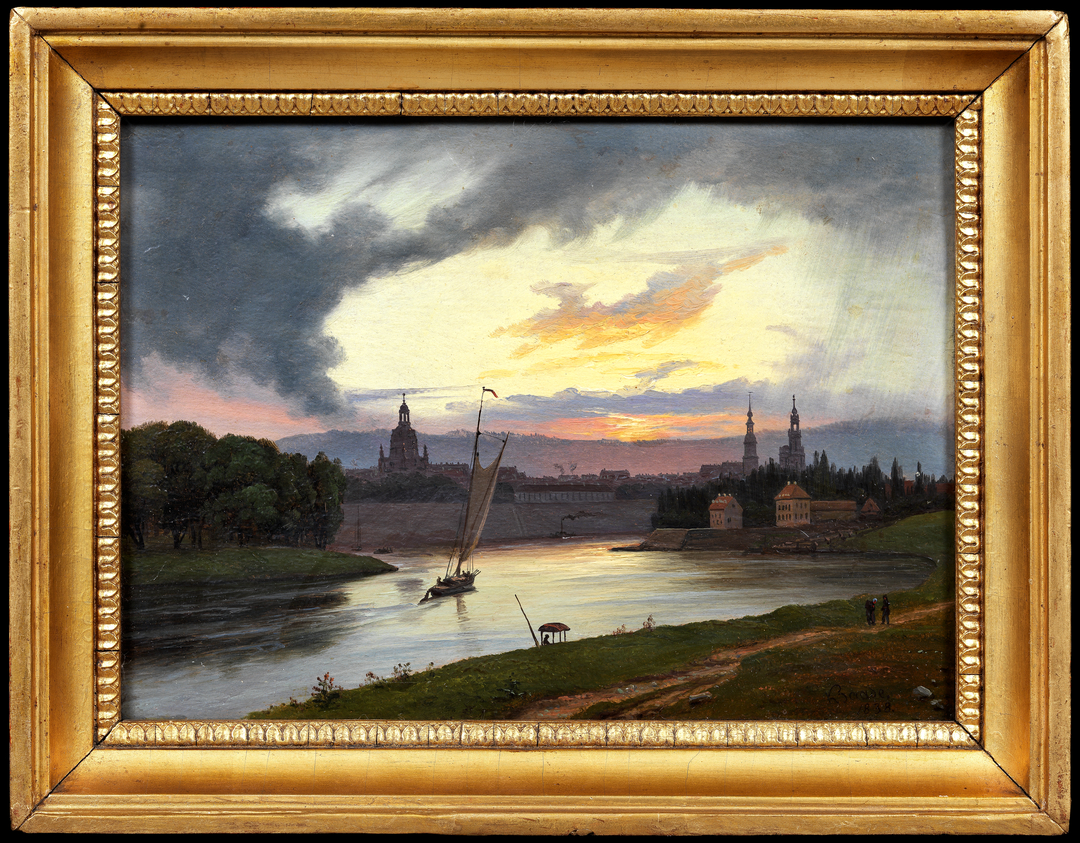 [Speaker Notes: Dresden i solnedgång, olja på trä, Knud Baade, 1838]
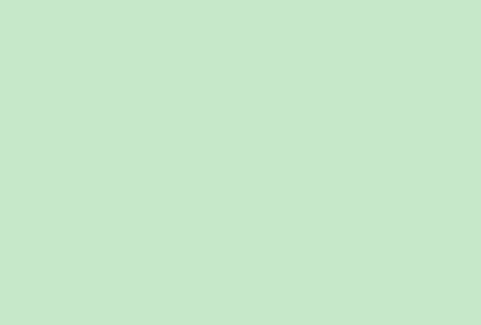